Занятие по изготовлению хантыйской куклы «Акань»
Цель проекта:
- Пробудить интерес к культуре обско-угорских народов и традиционной народной кукле
Задачи проекта:
изучение истории возникновения народной куклы;
изучение видов кукол;
изучение технологии изготовления народной куклы;
изготовление традиционной хантыйской куклы;
воспитание чувства патриотизма, уважения к национальным традициям.
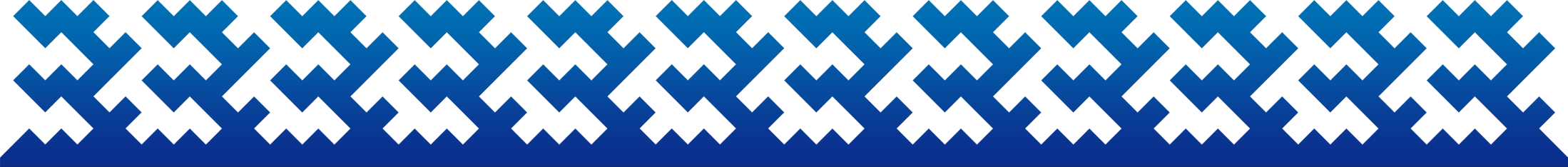 Виды хантыйских кукол 
Куклы казымских и обских ханты, северных манси называются «акань», а куклы сургутских ханты (юганские, пимские, тромаганские)- «паки». 
Кукла - «Акань» головка и одежда, которой делались из ткани. Лицо – из плотно сжатого жгута однотонной ткани. Шея, туловище состояла у хантыйской куклы из целого ряда цветных полос. У куклы – женщины  изящное платье и головку украшают нарядные косы, сделанные опять же из сукна и украшенные бисером. 
Ложных кос может быть от 2 до 4. По наличию ложных кос и украшений из бисера, можно определить, что кукла является девушкой, женщиной, напротив, у куклы - акань мужчин подобные украшения отсутствуют.
Наряды куклы - акань очень просты, но в тоже время каждая кукла именно по своей одежде и набору украшений индивидуальна и несет на себе отпечаток своей мастерицы.
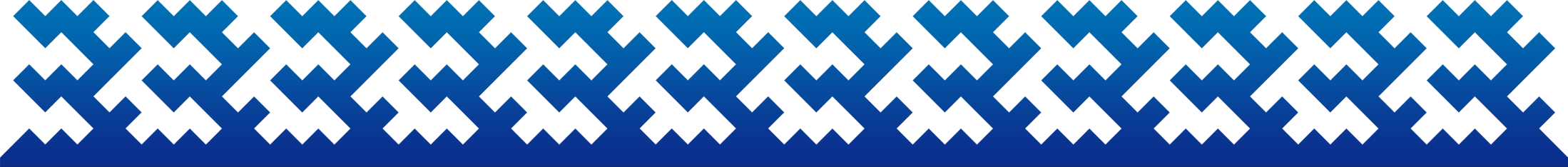 Кукла «Акань» отличается 
способом изготовления 
от куклы «Паки»
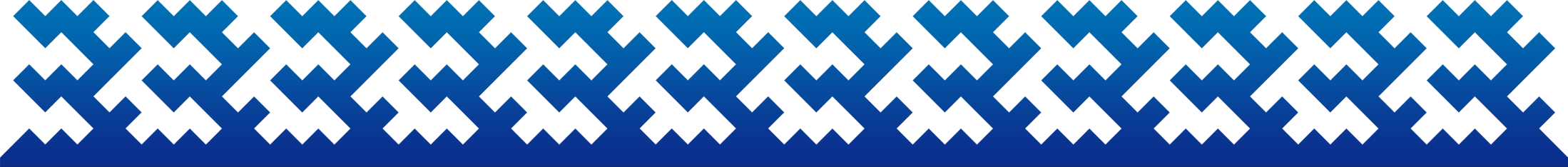 Берем лоскуток сворачиваем жгутиком
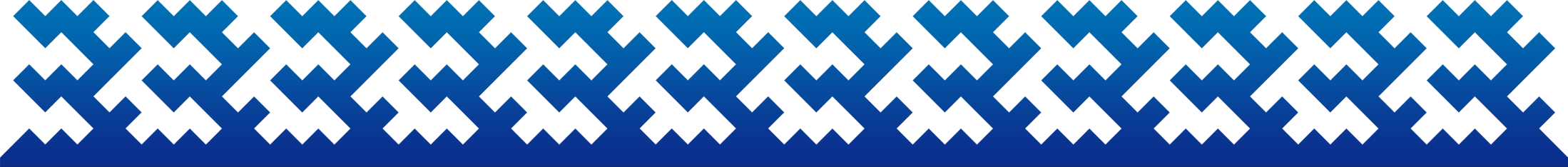 Жгут сложить пополам
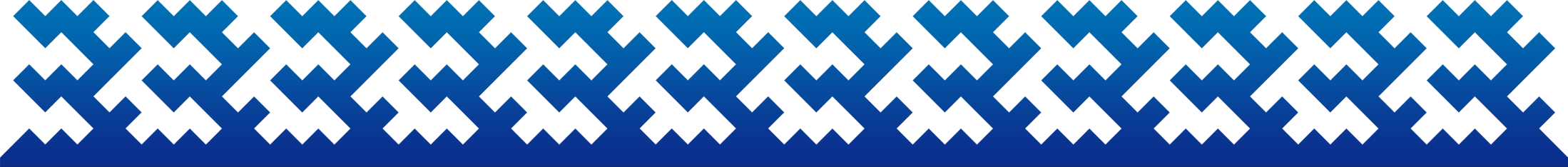 Это будет туловище и голова куклы
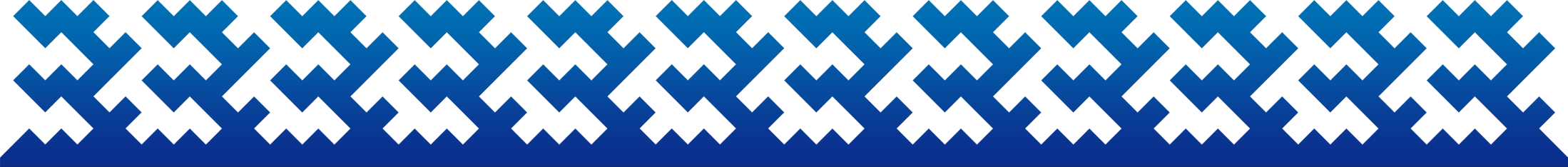 Накладываем полоски, так мы делаем туловище
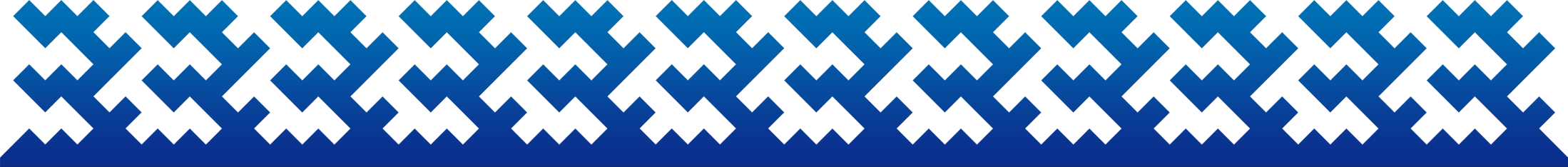 На красную полоску накладываем белую
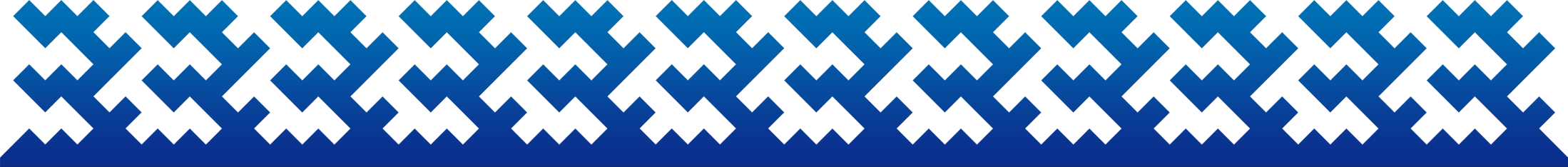 На белую полоску накладываем синюю
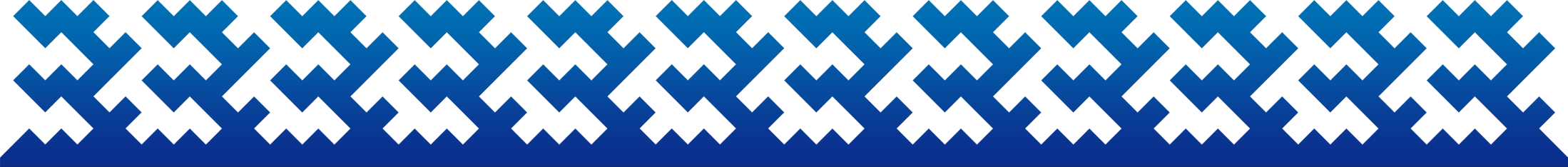 Квадратную полоску сложить платочком, это будет платье куклы
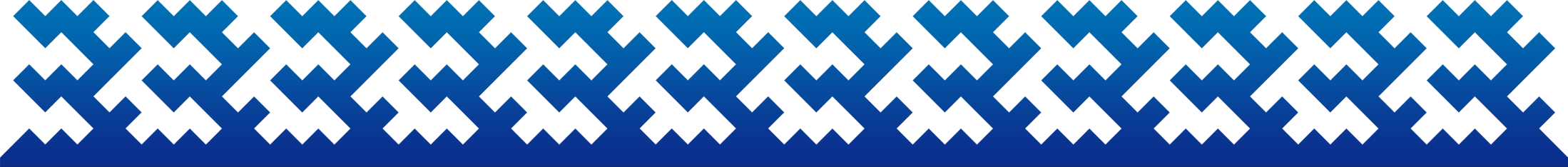 Кладем куклу на ткань
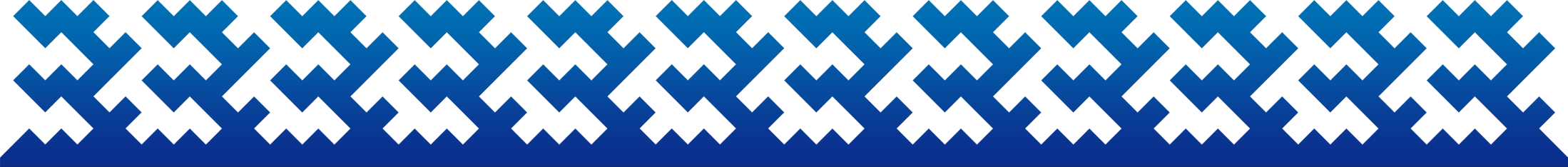 заворачиваем
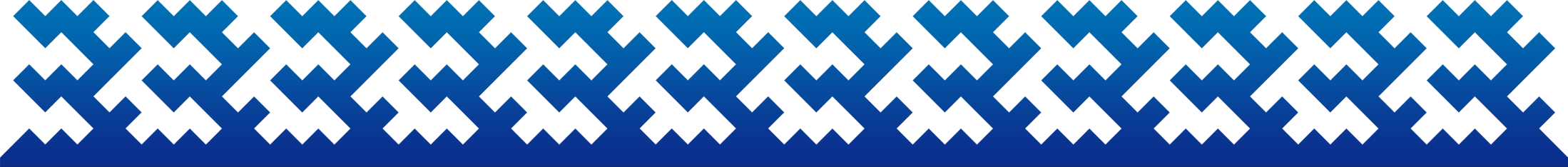 Закручиваем ниткой
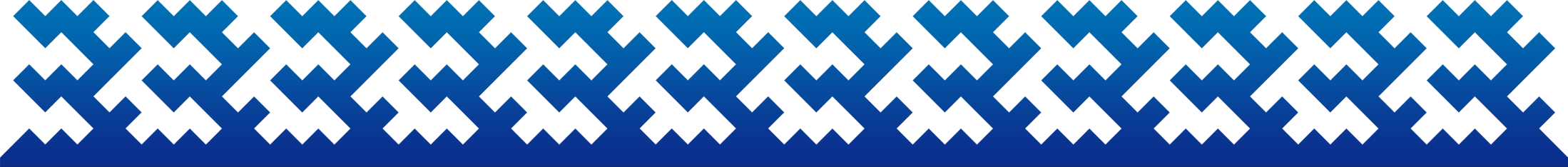 Взять лоскуток ткани, по краю вытянуть нитки, чтоб сделать бахрому для платка.
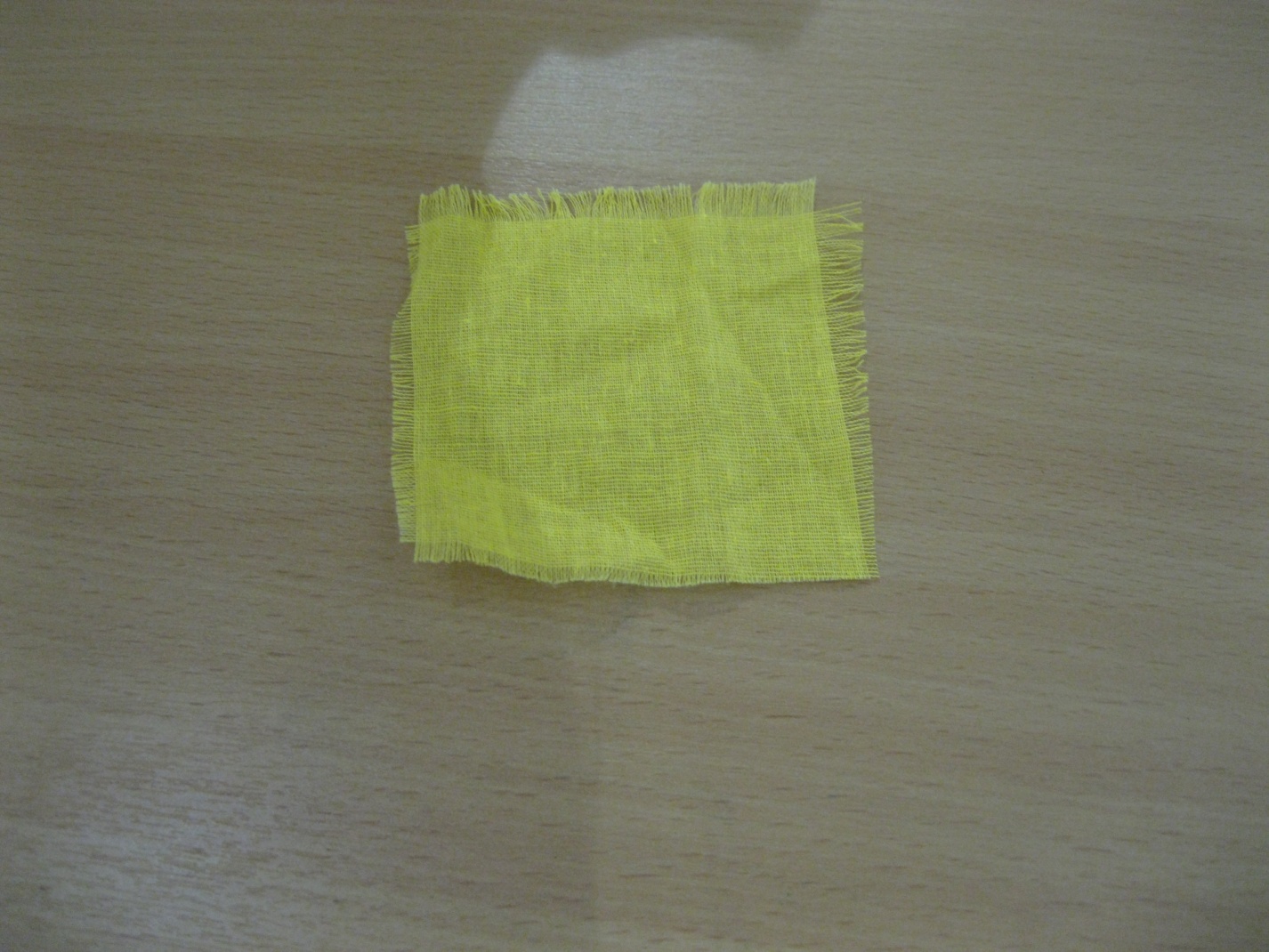 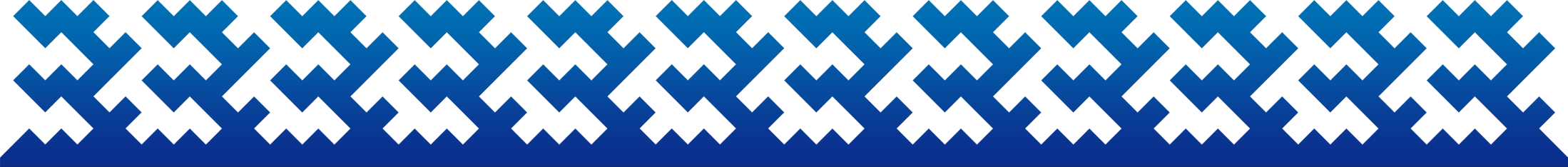 Завязываем на узелок ниточку
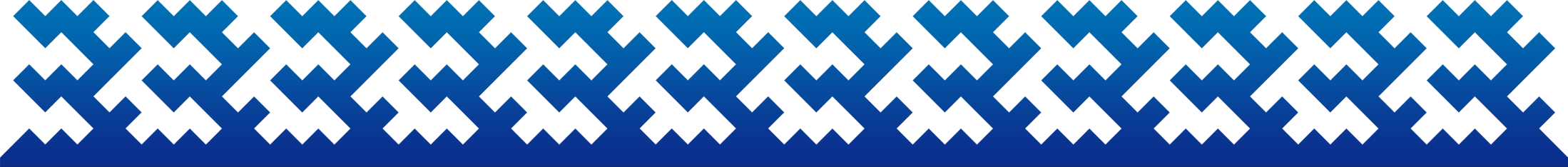 Так выглядит кукла без платка
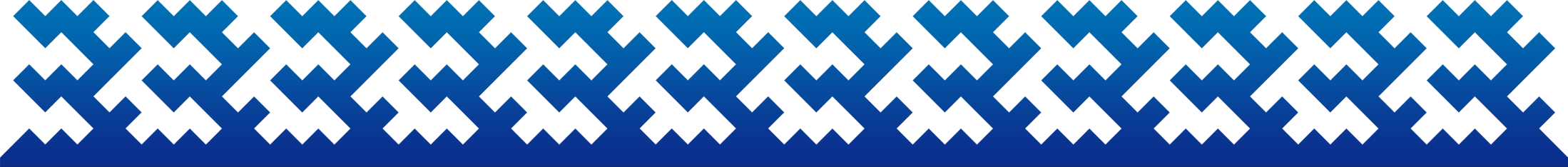 Берем лоскуток ткани
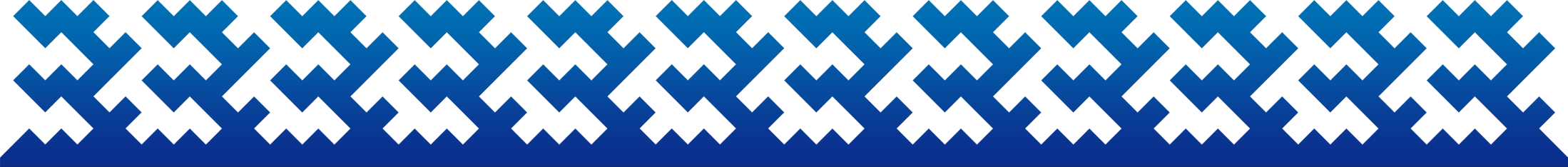 Кладем на лоскуток куклу
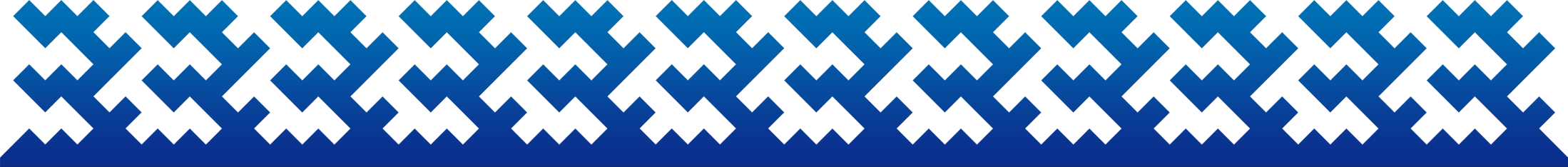 Надеваем кукле платок
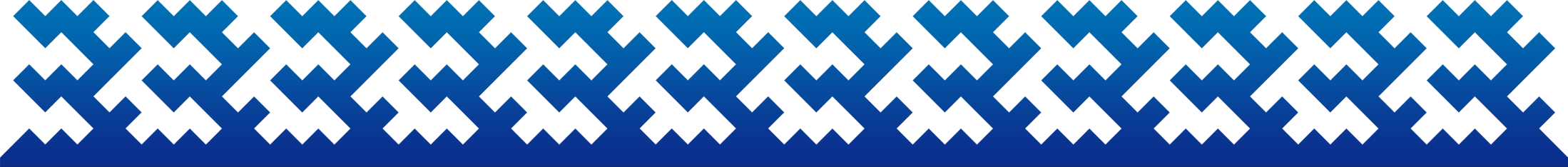 Закручиваем ниткой
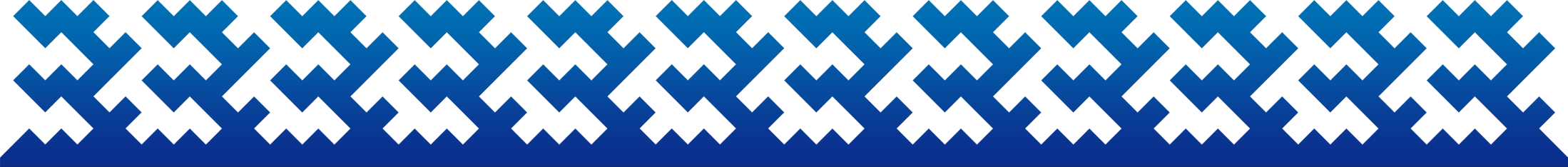 Закручиваем ниткой, закрепляем
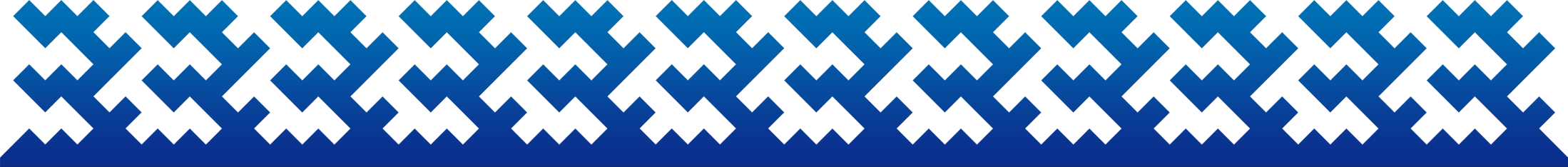 Кукла готова
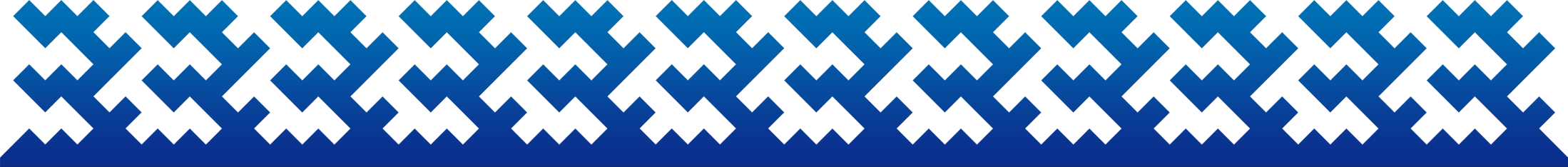 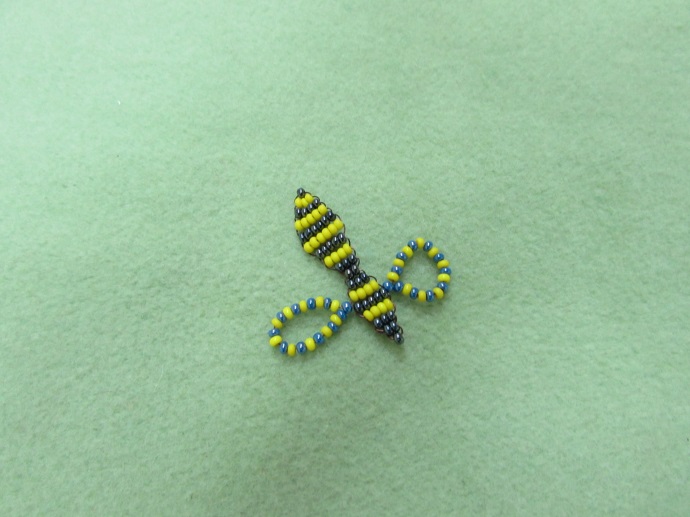 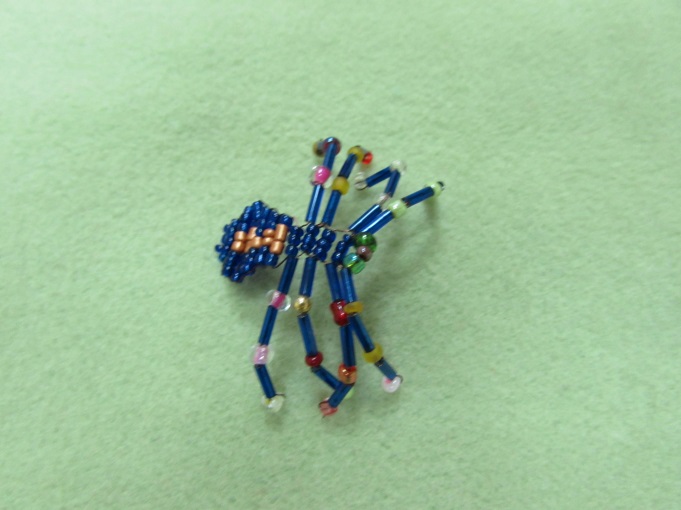 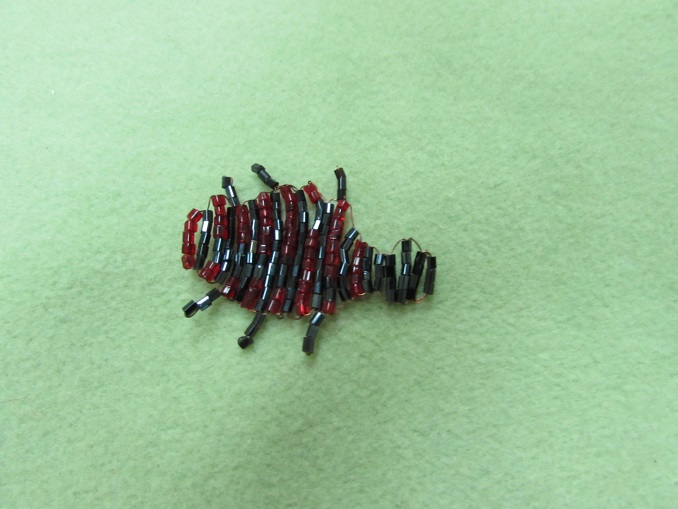 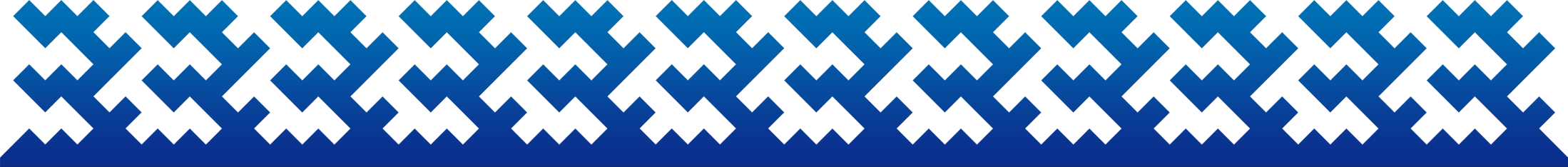 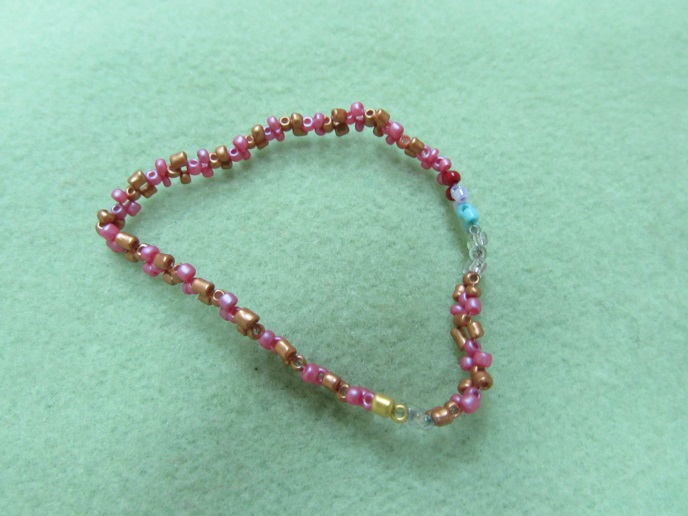 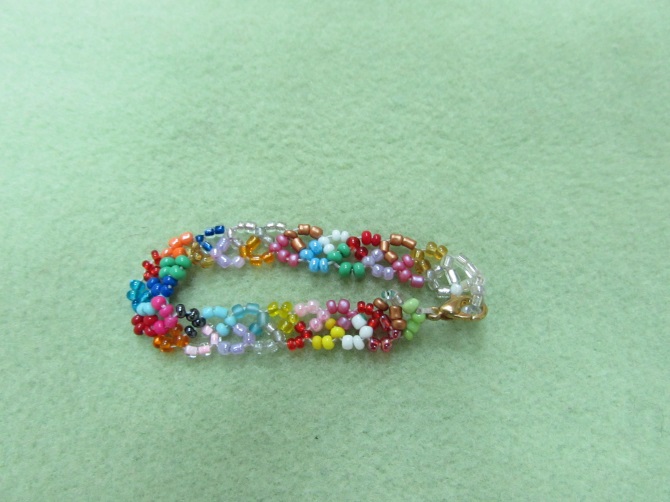 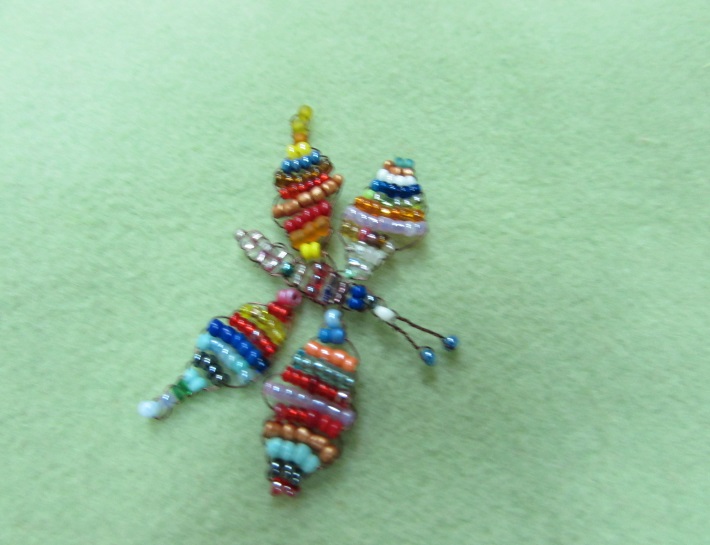 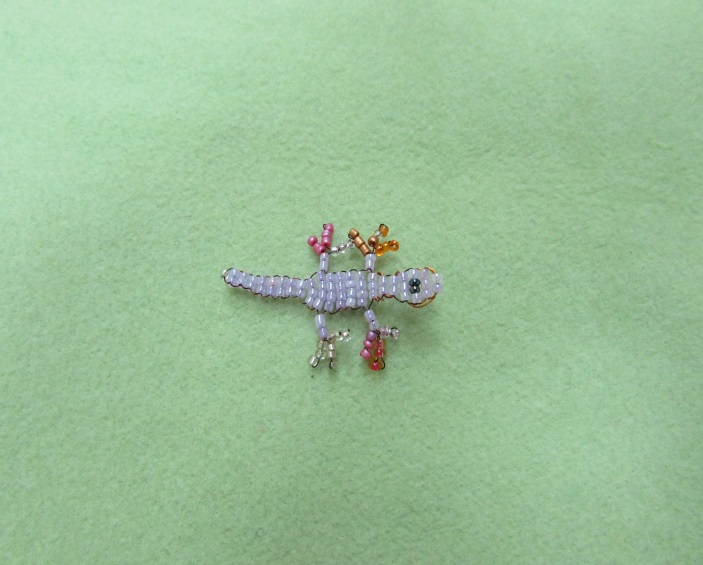 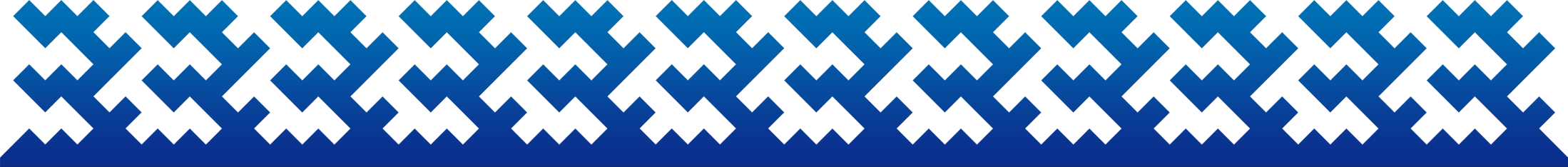